Kata Dojo Workshop

Story Board Forms
Print out one set of forms for each Story Board.
Use A4 landscape, single page, one side, color print out and fix each set by a paper-clip.
Fill in dates where required.
fold along this line
Story Board
Focus Process _______________
KATA Jet
hit rate = 20% (1 of 5)
distance to target = 200 cm
flight distance = 200 cm ± 80 cm
flight distance = 200 cm ± 80 cm
distance to target = 200 cm
hit rate = 40% (2 of 5)
flight distance = 200 cm ± 20 cm
Next Target Condition
design changes = 0
cross deviation = ± 82 cm
KATA Jet
Process:
Achieve-by Date:
Termin:
budget =  500,- $
Amy
Tim
Improver:
Coach:
Challenge:
Achieve 100% hit rate without changing the target position within 6 month.
Current Condition
Target Condition
Focus
Outcome Metric:
Outcome Metric:
Process Metric:
Process Metric:
Initial Process-Parameters / Initial Process Pattern
Constraints / Target Process-Parameters / Target Process Pattern
flight distance = 200 cm ± 20 cm
cross deviation = ± 20 cm
Current Condition of Outcome Metric
KATA Jet
Process:
Termin:
Indicator (name + unit):
HIT RATE (hits per lot ÷ lot size; lot size = 5)
Remarks
100%
80%
60%
40%
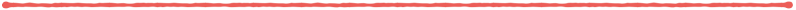 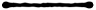 20%
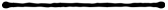 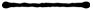 Date
Current Condition of Process Metric
KATA Jet
Process:
Termin:
Indicator (name + unit):
FLIGHT DISTANCE (cm)
Remarks
400
300
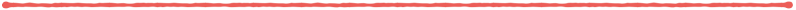 200
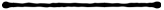 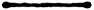 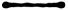 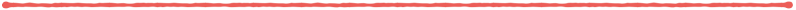 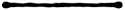 100
Date
E:
E:
E:
E:
E:
Experimenting Record
KATA Jet
Process:
Termin:
Date
Curr.-Cond.(Process-Ind.)
The 1 Obstacle 
(Impact on P-Ind.)
Next Step and Expectation
(numerical data)
until when
What we have learned
(numerical data)
E:
Conduct Experiment
Obstacle Parking Lot
Date
Obstacle
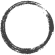 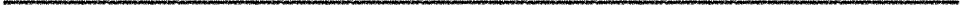 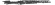 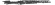 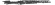 top view
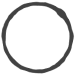 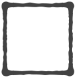 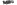 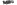 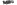 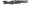 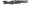 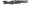 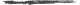 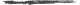 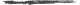 cross deviation (+)
Process Overview
KATA Jet
Process:
Observation date:
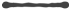 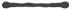 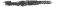 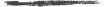 Observer:
Tim
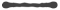 cross deviation (-)
distance to target = 200 cm
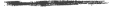 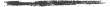 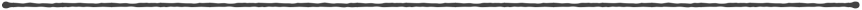 side view
40 cm
target
flight distance
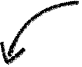 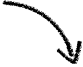 Use this page for building the paper plane.
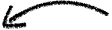 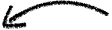 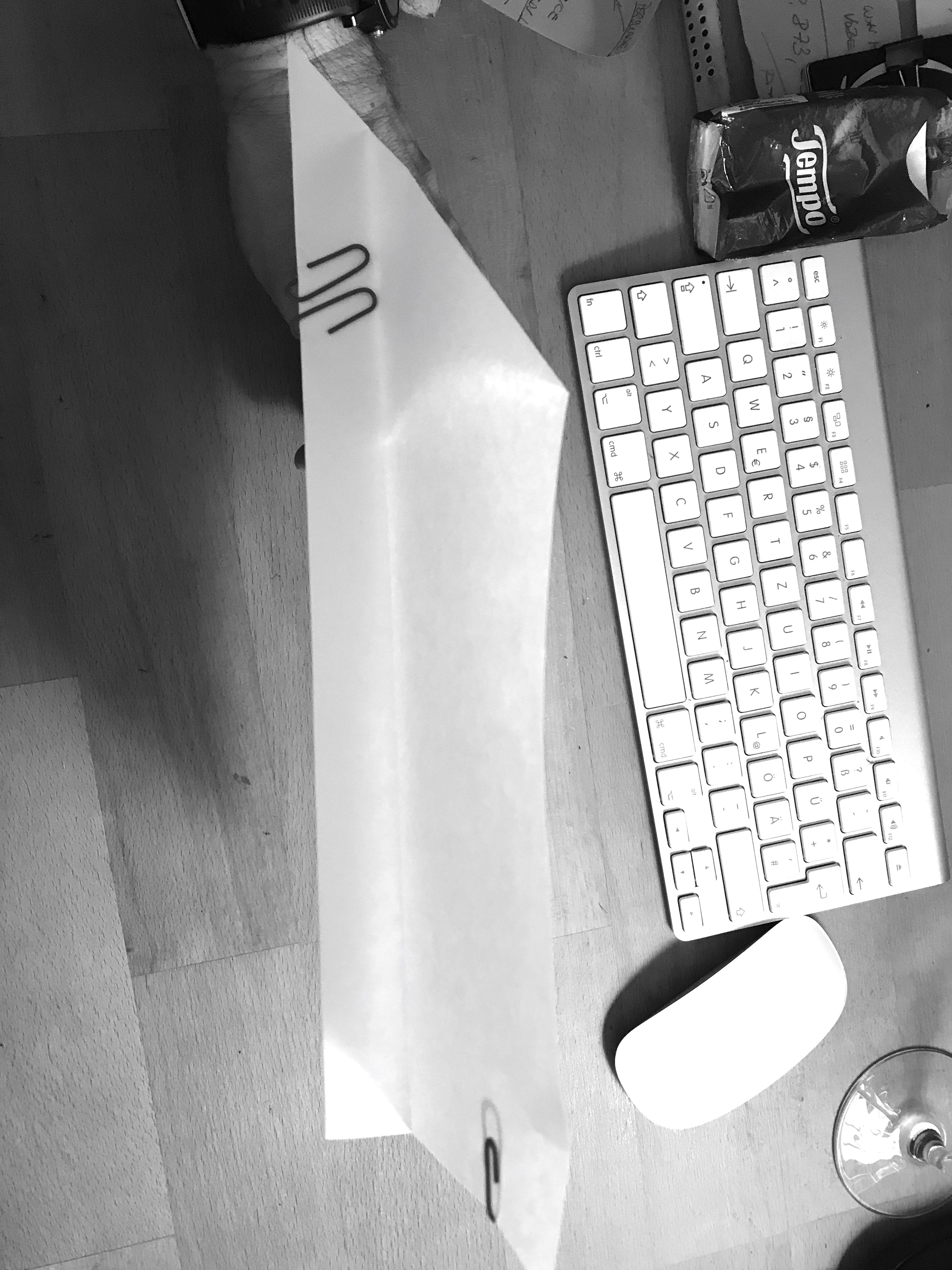 Place one clip with the smaller arch on the top.
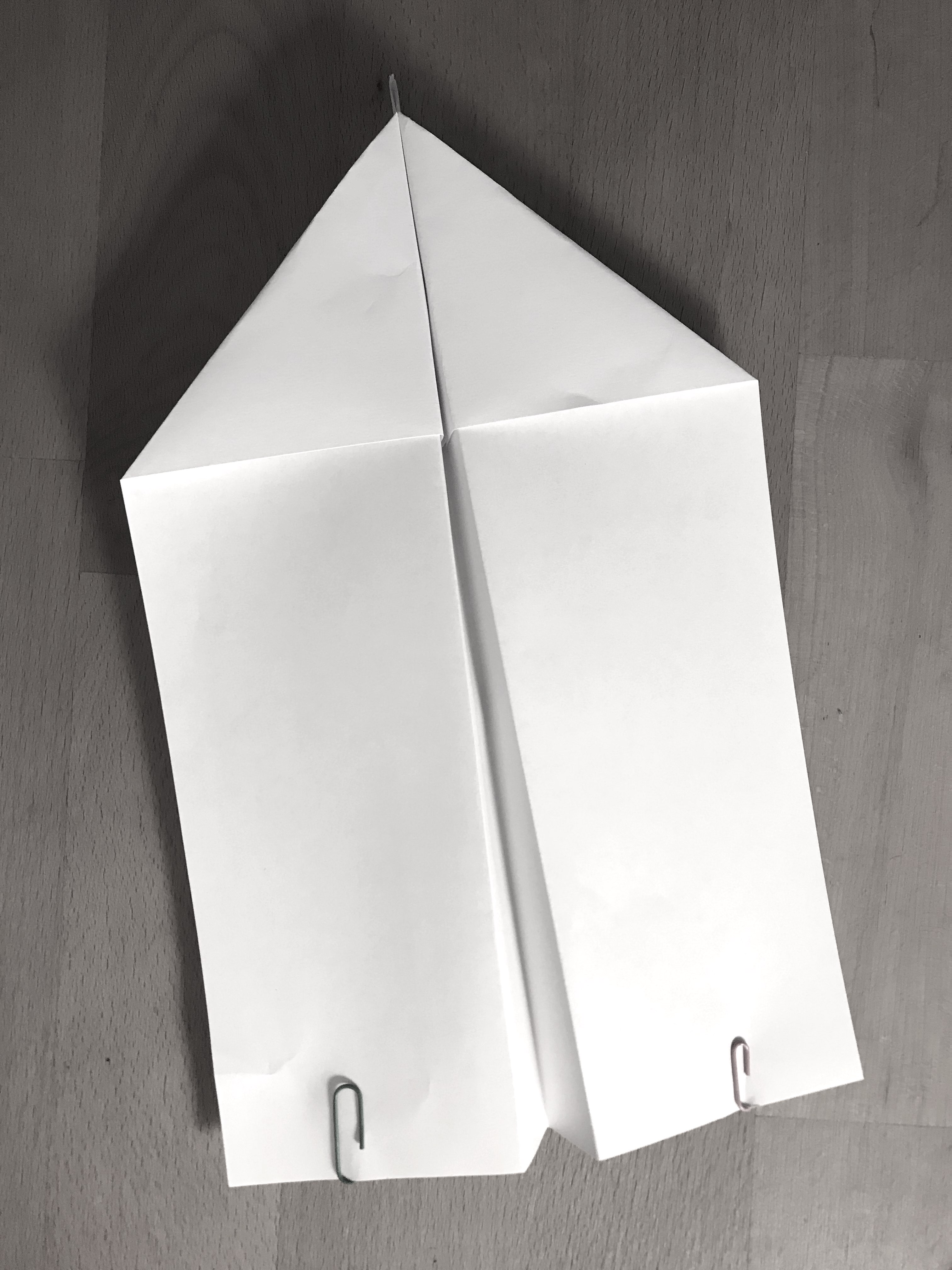 Place 2 clips on the hull.
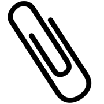 Place 2 clips on the wings.
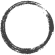 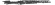 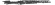 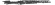 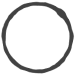 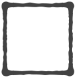 cross deviation is influenced by…
flight distance is influenced by…
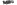 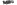 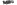 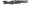 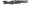 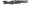 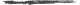 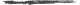 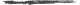 Process Overview
throwing force
KATA Jet
Process:
Observation date:
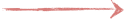 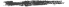 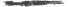 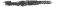 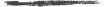 Observer:
lateral launching angle
Tim
launching angle
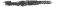 launching hight
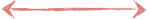 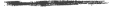 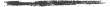 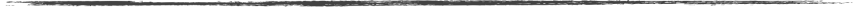 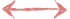 launching position
side view
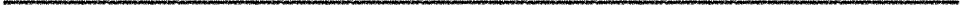 top view
Current Condition of Process Metric
KATA Jet
Process:
Termin:
Indicator (name + unit):
FLIGHT DISTANCE (cm)
Remarks
400
300
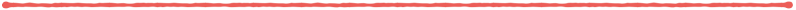 200
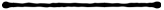 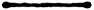 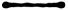 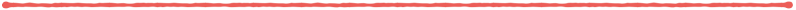 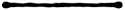 100
Date
Current Condition of Process Metric
KATA Jet
Process:
Termin:
Indicator (name + unit):
AVERAGE FLIGHT DISTANCE (cm)
Remarks
400
300
239
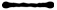 200
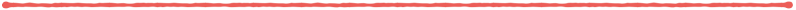 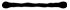 200
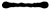 211
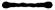 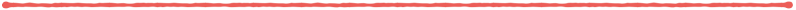 199
196
100
Date
Current Condition of Process Metric
KATA Jet
Process:
Indicator (name + unit):
FLIGHT DISTANCE _______ to ________